The OPTIC Approach: Managing Training Like We Manage Cases
J. Richard “Rick” Kiper, Ph.D.
Special Agent
Federal Bureau of Investigation
GSEC|GCIH|GCIA|GCFE|GCFA|GASF|GCPM
E-mail: jrkiper2@fbi.gov
[Speaker Notes: During the research project I needed a way to refer to this effort when discussing it with my colleagues and superiors, so I created the name OPTIC - Objectives, Policies, and Tasks for Instructional Content.  OPTIC was an appropriate name, as its purpose is to provide users with insight into enterprise training programs.]
Outline
Problem
Current Capabilities
Solution – the OPTIC Approach
Cost savings
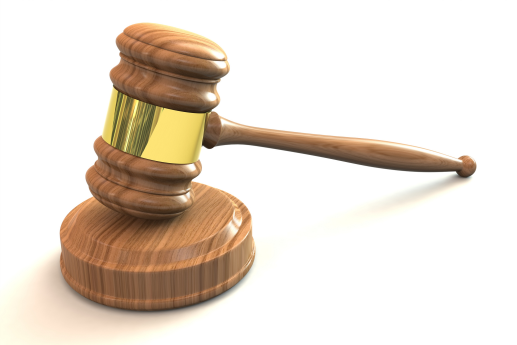 Problem
Scenario #1: A recent court decision on Issue X resulted in a major change to your organization’s policy and processes.  The content you use to train Issue X to the workforce is contained in a variety of distance learning modules, web-based training modules, job aides, PowerPoint presentations, and other legacy training products.  
How do you locate the appropriate training materials so that Issue X content may be updated?
[Speaker Notes: To introduce the problem I would like to examine a couple of realistic scenarios.  
A variation of this scenario could be: “A group that oversees your organization wants a copy of the instructional materials you use to teach a certain topic…” Such a request could be the result of a Freedom of Information Act (FOIA) request, a congressional inquiry, or a compliance request form an accreditation body (such as FLETA).

This scenario illustrates the need for training products to be linked to policies and processes, so that they are searchable in response to a specific need.]
Problem
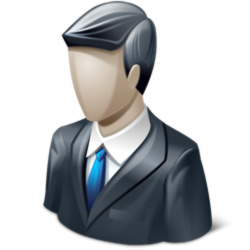 Scenario #2: Your top executive manager asks how you can be confident that all of the organization’s policies and business processes are being trained to the workforce.  
How do you conduct a training gap analysis to answer the question?
[Speaker Notes: This scenario illustrates the need for training products to be linked to policies and processes, so that training gaps may be identified.

Law enforcement agencies often rely upon static course titles and descriptions to get a general feel for which job tasks they are teaching and which job tasks are not yet covered.  A lesson plan’s learning objectives can help with this analysis, but they are rarely in a format that can be “racked-and-stacked” across lesson plans and curricula.]
Problem
Answering these types of “What are we training?” questions can take several days or weeks.
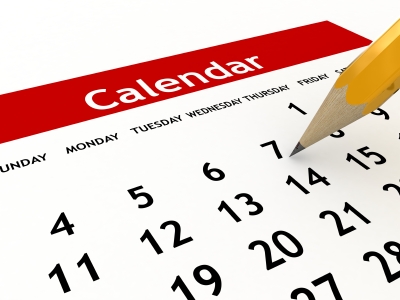 [Speaker Notes: The bottom line is this: Answering these types of “What are we training?” questions can take several days or weeks, as our training managers lead unit chiefs, instructors, and instructional designers on a painful scavenger hunt for the information.  Anyone who has been on the receiving end of these questions can testify to the huge toll it takes on an agency’s time and resources.  Example: Director’s question on how many hours of cyber training do new agents receive.]
Training products are not coordinated with its policies and job tasks (business processes).
Problem
Policies
Job Tasks
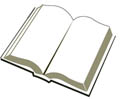 ?
?
Finished Training Products are not linked back to Policies and Job Tasks
Training Products
Distance Learning
Web-Based
Training
Job
Aides
User
Guides
[Speaker Notes: Training products are not coordinated with its policies and business processes (job tasks).  

A job task (or business process) defines how a specific piece of work is done.  A policy is the written authority to do so.

When OPs and BPs change and the training products do not the training becomes either 1) irrelevant, because it teaches concepts that are no longer part of the updated OPs and BPs; or 2) ineffective, because the training no longer covers current requirements.  The problem is obvious: After training products leave the “assembly line,” they lose their association with the supply source of OPs and BPs.]
Current Capabilities
“We have electronic lesson plans.”
“We have a learning management system (LMS).”
“We have an online learning environment (OLE)”
“Isn’t that enough?”
[Speaker Notes: Sure, if you don’t mind opening each one and harvesting the data manually.  What about a learning management system (LMS)?  An LMS typically does a good job handling student enrollment and content delivery – as long as that content is in digital form [3,4].  But law enforcement agencies must train many types of physical job tasks (such as defensive tactics) that cannot be mastered by clicking through a web-based training module.  So LEO instructors take their static lesson plan documents, PowerPoint presentations, and other electronic files and dump them into folders on a SharePoint site so they can be retrieved later.  
 
If that’s what you do, then it’s a good start.  But how does that help you understand the extent to which your training program addresses any particular topic?  Can you parse the content in these electronic files to determine what training gaps you may have?  Simply digitizing your instructional materials will result a flat, unmanageable file storage system that does little to solve the problems illustrated in the scenarios above.  What you need is a true knowledge management system [5].]
The Solution
Treat a training curriculum as if it were an investigative case. 
Leverage existing case management systems to manage training products in a training curriculum.
[Speaker Notes: The solution is simple: Treat a curriculum as if it were an investigative case – in the way we create and manage training products in a curriculum.]
The OPTIC Approach
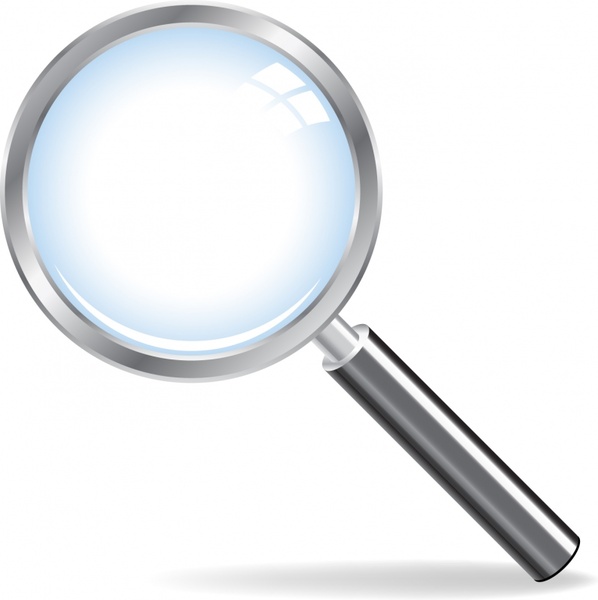 Objectives, Policies, and Tasks for Instructional Content.
Intelligence program: Domain management
Training program: Curriculum management
[Speaker Notes: The framework I developed is called OPTIC, which stands for Objectives, Policies, and Tasks for Instructional Content.  The idea is to create electronic links to learning objectives, organizational policies, and job tasks so that instructional content can be managed in the same way an agency manages investigations. 

This approach is easy for law enforcement agencies to understand, because they are already in the knowledge management business.  For example, when employees add something to an investigative case, they fill out a form with relevant information and electronically attach supporting files.  They use pull-down menus to categorize that information, make references to policy and law, and link the report to intelligence requirements.]
The OPTIC Approach
Use the full functionality of your existing case management system.
Not just for storage.
Content creation, metadata tagging, collaboration, approval, searching, analysis, reporting, and compliance with policy.
[Speaker Notes: Consider using your existing case management system (CMS) to manage your training products.  This doesn’t mean simply using the CMS to store training materials after they’ve been developed. You can actually use the full functionality of the CMS for content creation, metadata tagging, collaboration, approval, searching, analysis, reporting, and compliance with policy.]
The OPTIC Approach
Initiate case, assign participants.
Organize with folders.
Create “lesson plan” form.
Input learning objectives and content.
Select relevant job tasks and policies from pick lists.
Add topic-specific tags/labels
Attach electronic files (PPTs, aids, etc.)
[Speaker Notes: How exactly would it work?  
 
Like any other “case” in your CMS, you would assign a case owner to the curriculum, develop a summary, create folders for organizing the information, and enable authorized users to make contributions to the curriculum.  Your CMS developers would create a new form, called a “Lesson Plan,” to record the instructional content and related training metadata.  
 
On this form the user would input the learning objectives, select the relevant policies from a drop-down list, and use another list to select the job tasks that are being covered in the lesson (Key concept: drop-down list equals rack-and-stackability). And like any other CMS document, the user could tag the document with topic-related keywords and attach electronic files, such as graphics, videos, job aids, or PowerPoint presentations.  

* Conducting an arrest is one of the SA’s job tasks.  Imagine our PTU designing a block on handcuffing. Under the OPTIC approach, we would tag the LP with “conduct arrest” job task along with policy X.  The LECU might design an LP on custodial interrogations, and also tag it to “conduct arrest” and policy Y.  Then the PAU might design an LP on search incident to arrest, and also tag it to “conduct arrest” and policy Z. WHY? So that we can rack and stack LPs by job tasks and find these training products again – to update them or answer questions about them.]
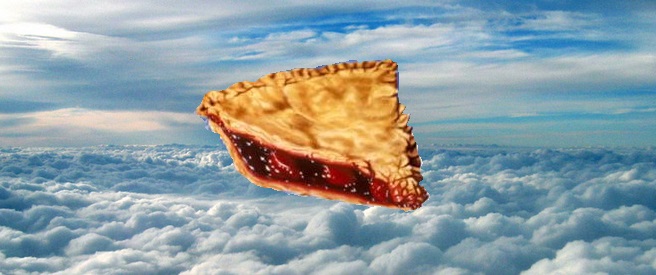 Pie in the Sky?
Kiper, J. R., (2013). Theoretical framework for coordinating training programs with business processes and policies in large organizations.  Society for Applied Learning Technologies: Interactive Learning Technologies Conference. Reston, Virginia, August 16, 2013.

Kiper, J. R., (2015). Eliciting User Needs for a Knowledge Management System to Align Training Programs with Processes and Policies in Large Organizations. HICSS 2015: 3970-3979.

Kiper, J. R., (2016). Needs to Know: Validating User Needs for a Proposed FBI Academy Knowledge Management System. HICSS 2016: 4334 – 4343.
[Speaker Notes: This is the origin of the OPTIC idea.  The research behind this is rigorous.  Everyone to whom I presented this idea loves it.]
Huge COST savings
Cost analysis based on 500 two-hour lesson plans supporting two residential training programs at the FBI Academy.
Assumes use of FBI’s existing case management system, Sentinel.
Huge COST savings
Lesson plan formatting – Five work days (man-days) per lesson plan are spent negotiating format edits between units at the FBI Training Division.  Having a system-enforced template would save at least 2,500 man-days annually.
Huge COST savings
Obtaining Subject Matter Expert (SME) reviews – Using electronic routing and PKI/digital signature could save 500-1000 man-days.
Obtaining/tracking approvals - Electronic routing and PKI could save 500-1000 man-days.
Huge COST savings
Uploading lesson plans – Lesson plans are automatically uploaded upon creation, rather than manually sent to SharePoint libraries and other repositories. At least 100 man-days are saved.
Huge COST savings
Responding to data calls, FOIAs, inspections – With just one data call per week the system could save at least 500 man-days per year.
Huge COST savings
FLETA Compliance – Drawing data directly from uploaded lesson plans and training programs could save 1,500 man-days for the two training programs per accreditation period (i.e., every three years).
[Speaker Notes: For example, retrieving information about safety considerations, copyright requirements, etc.]
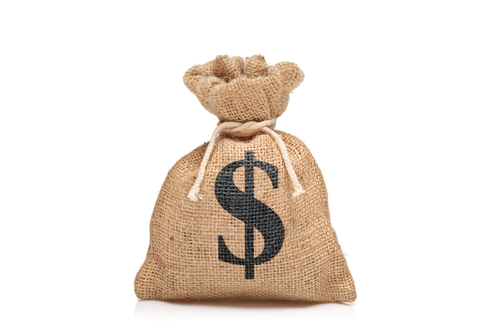 Huge COST savings
Total savings – 4,600-5,600 man-days, or 23-28 man-years, annually for only two training programs
Using OPTIC-Sentinel system bureau wide would at least double the savings, or 46-56 man-years.
Total cost savings: $5-6 million annually!
[Speaker Notes: Therefore, just considering the NATP and IBC programs alone the FBI could save 4,600 – 5,600 man-days, or 23-28 man-years, on an annual basis.  Using the OPTIC-Sentinel system for all instructional materials Bureau-wide would at least double the savings to 46-56 man-years, corresponding to approximately $5-6 million in savings every year. 

The above estimates do not even include time savings associated with general searching and reporting by users, training program reviews, field office queries, training program management, and other activities that are difficult to estimate.]
What are your questions?
[Speaker Notes: Managing instructional content this way provides several advantages.  You could search across curricula for training topics in the same way as you now search across investigative cases for criminal violations.  You could conduct a training gap analysis as easily as you can now perform an intelligence gap analysis.  You could efficiently track collaboration, approval, and distribution of lesson plans, because you use the same workflow engine that powers your investigative CMS.
 
There would be no more debate about lesson plan format, because the system-enforced form would be rendered in a standardized way.  There would be no question about the course’s content, as each lesson plan would be tagged with learning objectives and keywords. There would be no doubt about a course’s relevance, as each lesson plan would be pinned to the agency’s policies and job tasks.  
 
Finally, there would be no more wasted time answering “What are we training?” questions from congressional inquiries, Freedom of Information Act (FOIA) requests, or the Federal Law Enforcement Training Accreditation (FLETA) auditors.  Your “data call” needs would be met in a few mouse clicks, using the reporting features already built into your CMS.]
Summary: OPTIC Advantages
Searching across curricula
LPs linked to job tasks and policies
Training gap analysis
Track collaboration, approval, and distribution of lesson plans
No debate about lesson plan format
Faster responses to data calls
[Speaker Notes: Managing instructional content this way provides several advantages.  You could search across curricula for training topics in the same way as you now search across investigative cases for criminal violations.  You could conduct a training gap analysis as easily as you can now perform an intelligence gap analysis.  You could efficiently track collaboration, approval, and distribution of lesson plans, because you use the same workflow engine that powers your investigative CMS.
 
There would be no more debate about lesson plan format, because the system-enforced form would be rendered in a standardized way.  There would be no question about the course’s content, as each lesson plan would be tagged with learning objectives and keywords. There would be no doubt about a course’s relevance, as each lesson plan would be pinned to the agency’s policies and job tasks.  
 
Finally, there would be no more wasted time answering “What are we training?” questions from congressional inquiries, Freedom of Information Act (FOIA) requests, or the Federal Law Enforcement Training Accreditation (FLETA) auditors.  Your “data call” needs would be met in a few mouse clicks, using the reporting features already built into your CMS.]
Theoretical Study
Established that the problem is common to other large organizations.
Uncovered examples in the literature where progress was being made.
Revealed gaps in existing research.
Set forth the learning theory and knowledge management basis for developing an effective solution.
Elicitation Study
Semi-structured “stories” were elicited from an expert panel who are members of six different units in TD.
A content analysis revealed common activity themes.
Activity themes were associated into six categories: Access, Reporting, Development, Accountability, FLETA Requirements, and Versions.
Two diagrams illustrated relationships between problems as well as goals for a new KM system.
Validation Study
Another expert panel performed QA on the draft software requirements (based on the elicited activity themes).
The expert panel voted on the relative importance of the general outcomes of the KM system, as well as the specific software requirements that support KM goals.
Output: A validated, prioritized list of user-defined software requirements for a KM system.
Implications
Tracks directly with FBI Training Division strategic management objectives.
Facilitates compliance with FLETA standards by mapping organizational policies and business processes to training products. 
Enhances the FBI’s adjunct faculty program, which calls for a centralized repository of validated training content.